Функција директне пропорционалностиy = kx (kϵR, k≠0)
Математика
Viii разред
Наставник: Зоран Антонић
Задатак: Одреди формулу функције дирекнте пропорционалности, а затим настави попуњавање дате табеле.



Рјешење:
Посматрајмо једини познати уређени пар (8,2) и помоћу њега одредимо коефицијент пропорционалности (k).
Y = kx						Формула тражене функције је:
2 = k * 8					y = ¼x
k = 2/8 = 1/4
Сада попуњавамо табелу:
y = ¼ * 20 = 5				0 = ¼ * x				y = ¼ * (-16)
-1 = ¼ * x					x = 0					y = -4
x = -4
Коначан изглед табеле
Графички приказ дате функције:
график функције директне пропорционалности увијек пролази кроз координантни почетак.
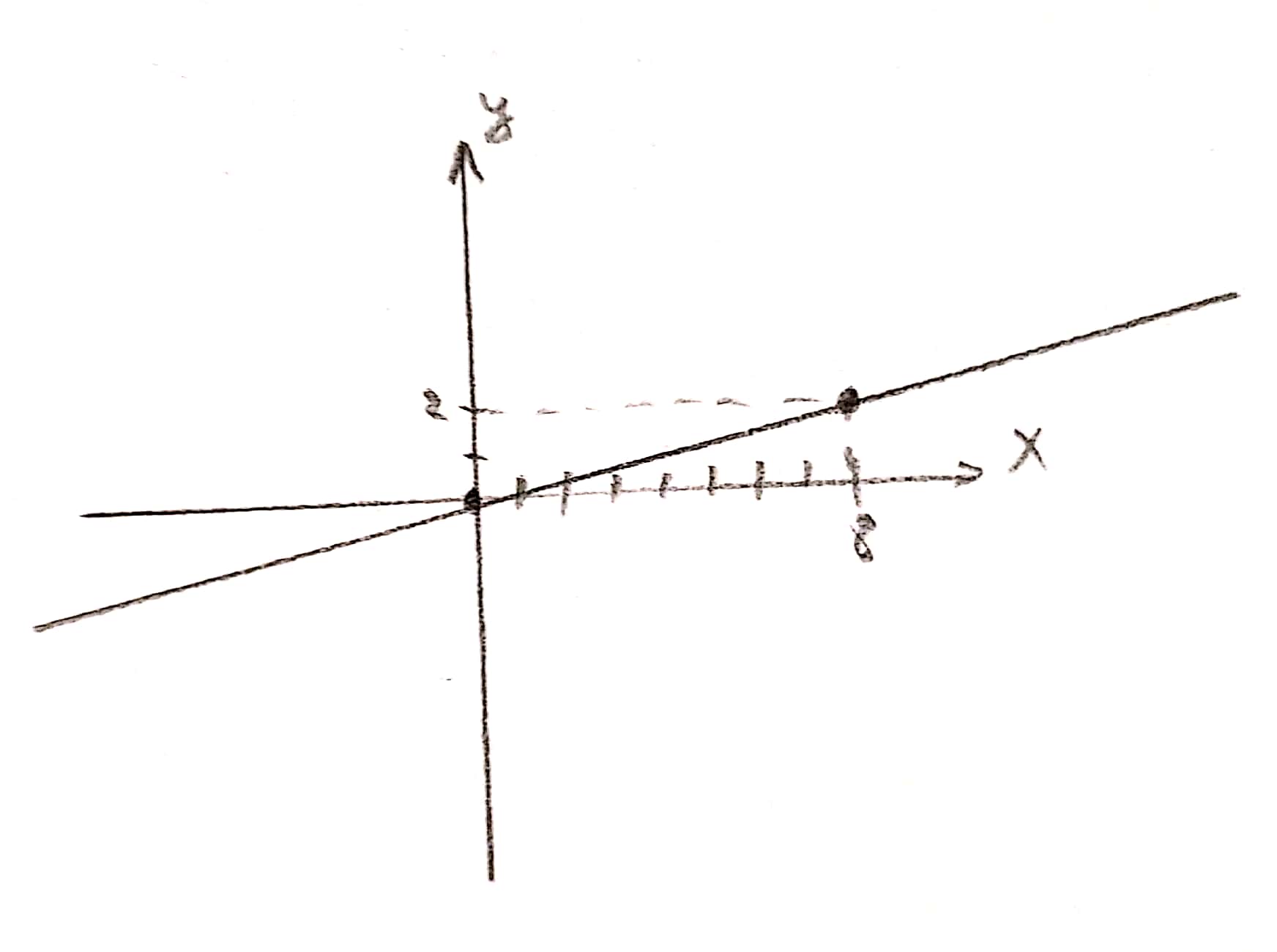 Задаћа
Збирка
Страна 77
Задаци: 15, 16, 17, 18, 19